AQA
GCSE
Design and Technology 8552
Scales of production

Unit 4
Common specialist technical principles
5
Objectives
Understand how products are produced in different volumes
Explain when and why different manufacturing methods are used for different production volumes
Be able to link the use of relevant specialist processes to the appropriate level of production
Starter
Put the following items in order by the volume manufactured:
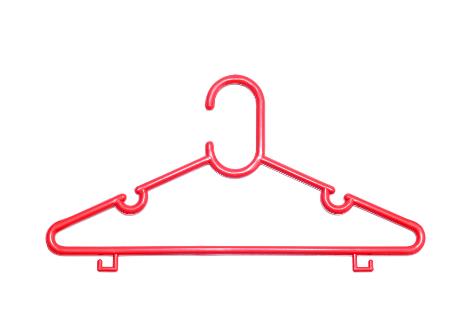 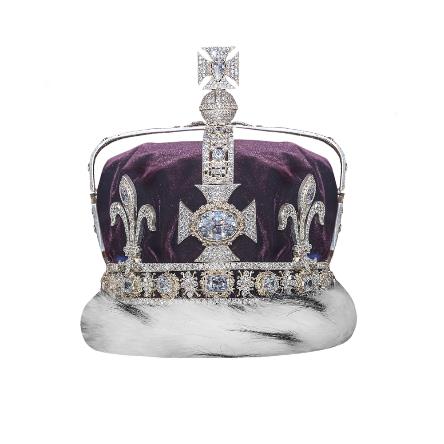 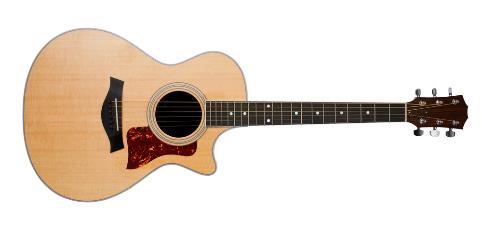 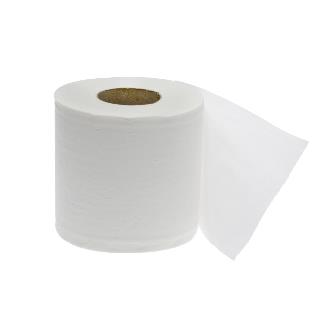 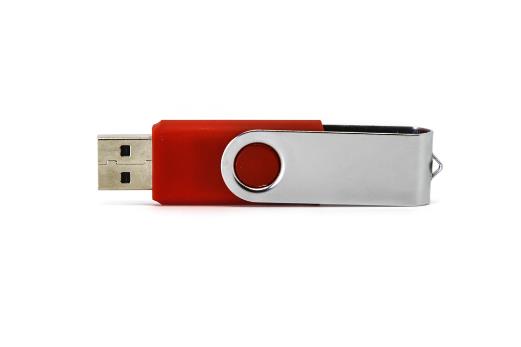 Many
One
Production volumes
How did you decide where to place the objects?
Why do we produce products in different volumes?
How were these products made?
How do production volumes affect production techniques?
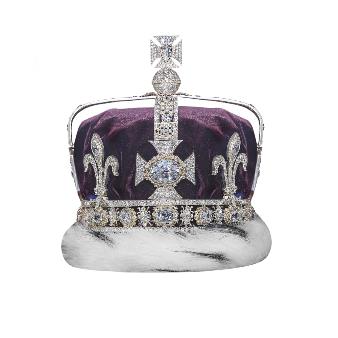 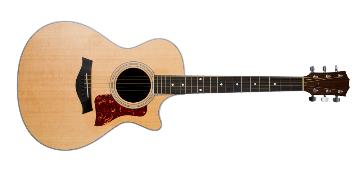 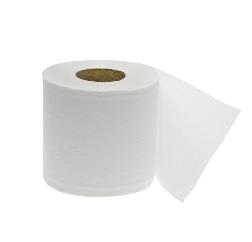 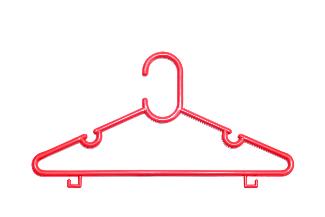 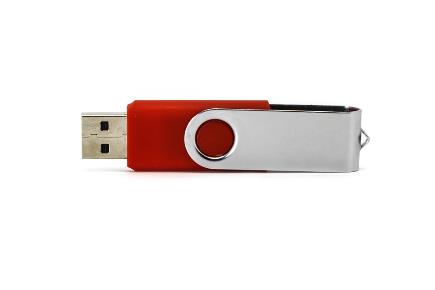 Many
One
Scales of production
Some products are manufactured in huge volumes, whereas for other products, only one unit is made
There are four different scales of production:
One-off production
Batch production
Mass production
Continuous production
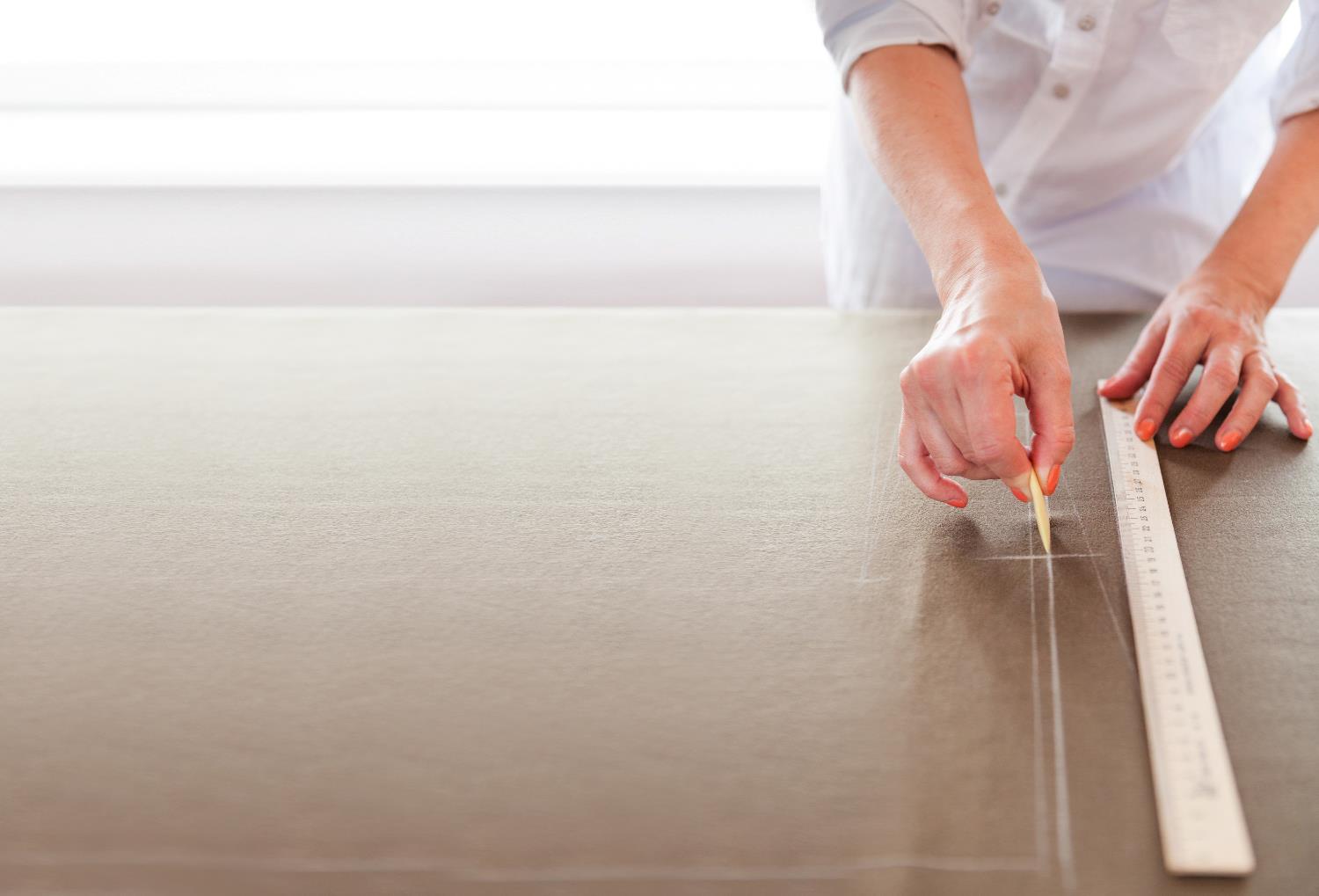 One-off production
A single product or unit is made
One-off production is suitable for prototypes and when a product is designed for a client with specific needs
Why might one-off production be linked with design for disability?
Suggest two other examples of one-off products?
Why do one-off products have a high unit cost?
Prototypes and 3D printing
Prototypes are classified as one-off products and 3D printing is often used to manufacture prototypes 
What makes 3D printing a suitable process for one-off production?
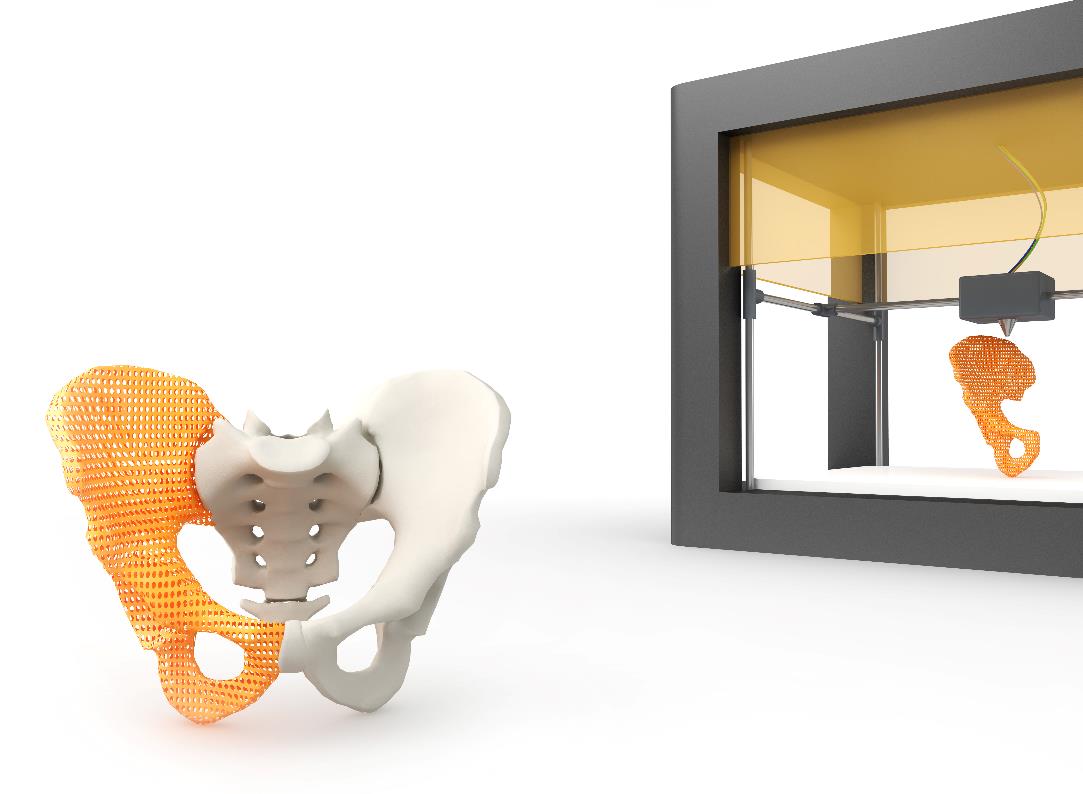 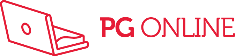 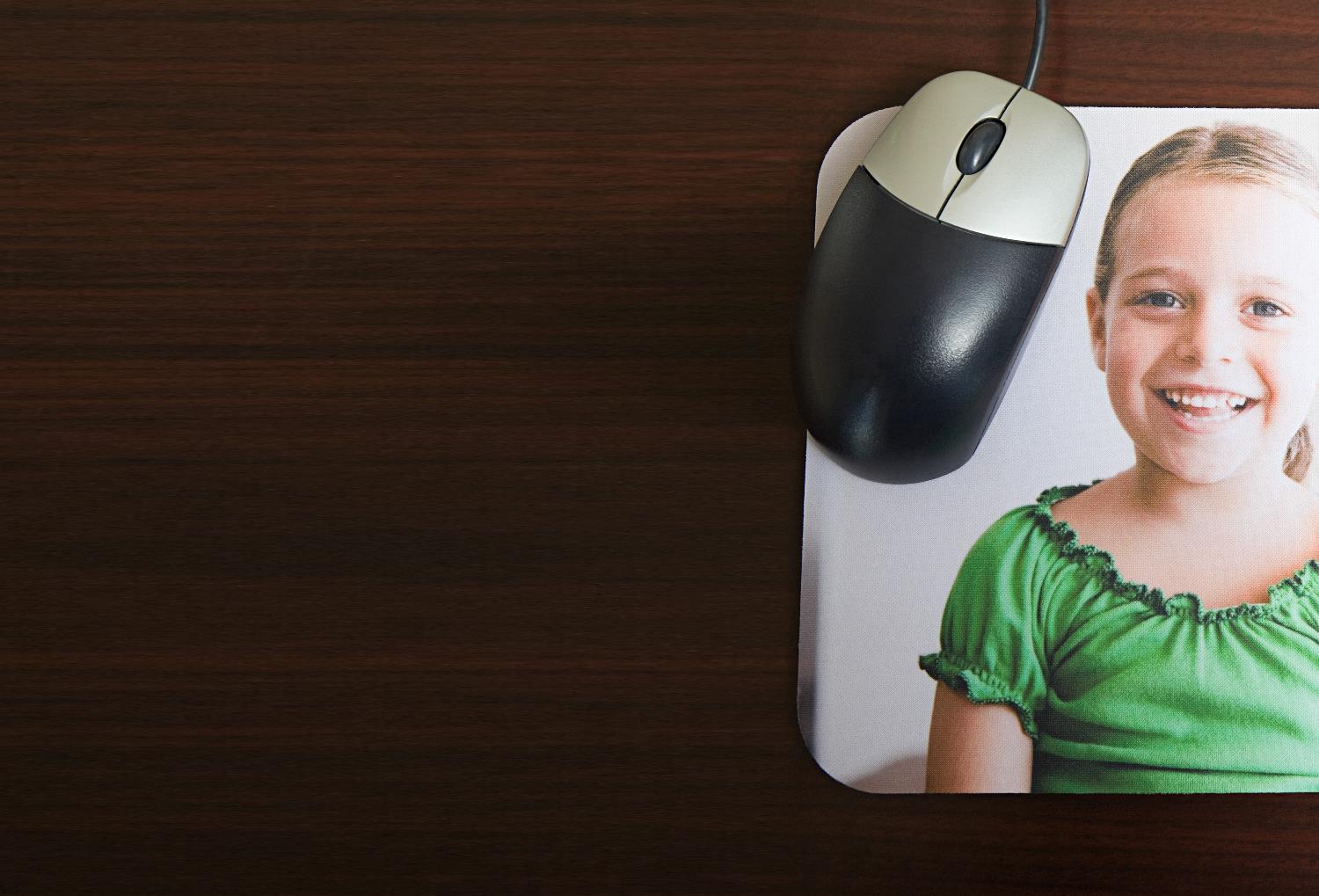 Personalisation andone-off products
What is the difference between one-off and personalisation?
Complete Worksheet Task 1
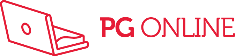 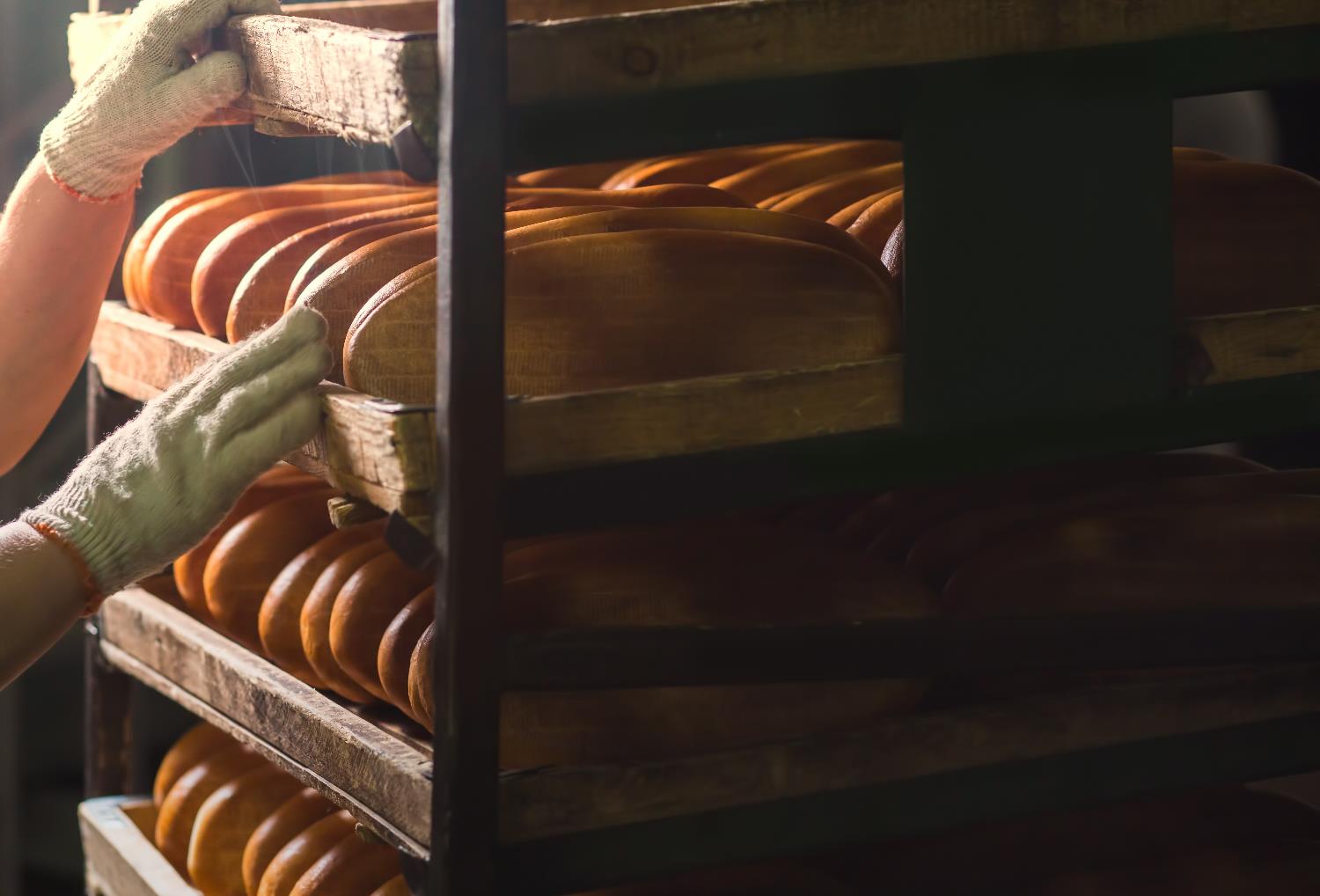 Batch production
More than one unit is produced at a time in a set or batch e.g. confectionary, newspapersor furniture items
Patterns, templates or jigs are used to increase efficiency
Production lines are flexible and generally have shorter lead times
Why are seasonal products suitable for batch production?
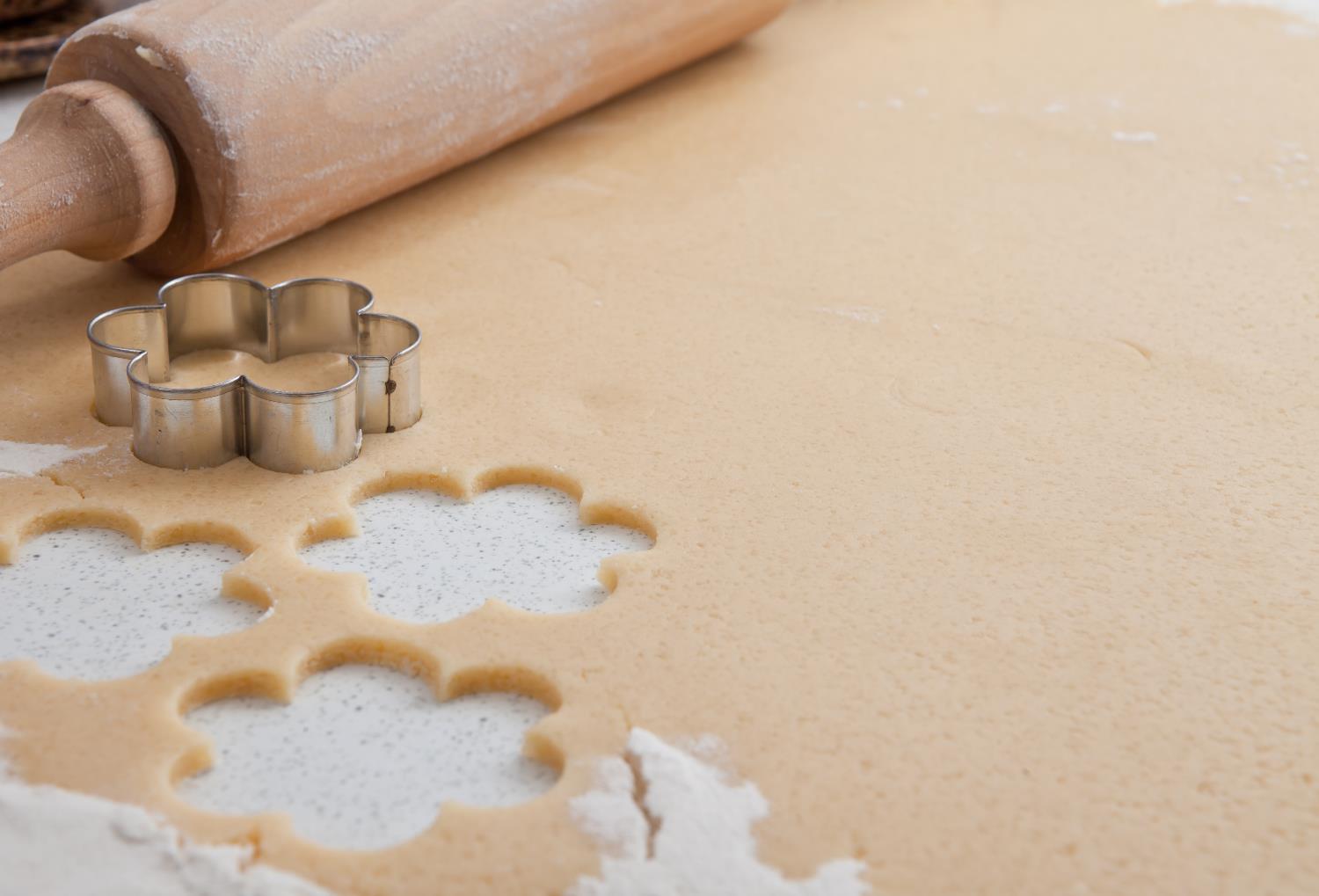 Jigs, patterns and templates
Jigs and patterns can be made or bought in to expedite a certain process
They can help to perform repetitive or awkward tasks accurately
Jigs can be used in one-off,  and batch production 
How do jigs make productionfaster and more accurate?
How could jigs help reduce waste?
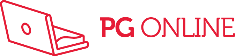 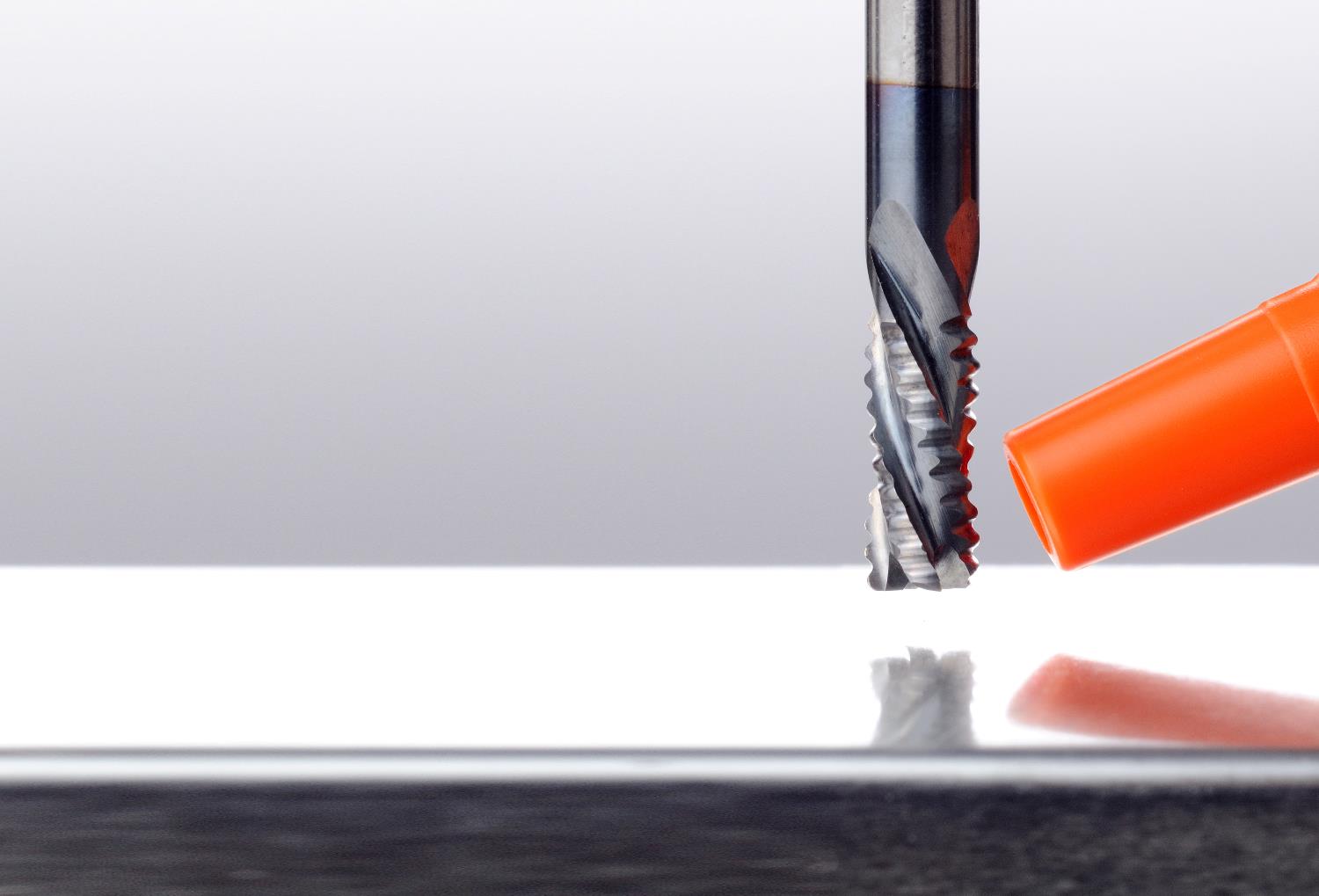 CNC machines
CNC stands for Computer Numerical Control
These are CAD/CAM machines like laser cutters and CNC routers 
These machines are often used in batch production because they are accurate and efficient but also flexible
What makes them so versatile?
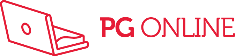 Worksheet 5
Study the jigs, patterns, templates and stencils in Task 2 and explain what each one is designed to do 
Design a jig of your own
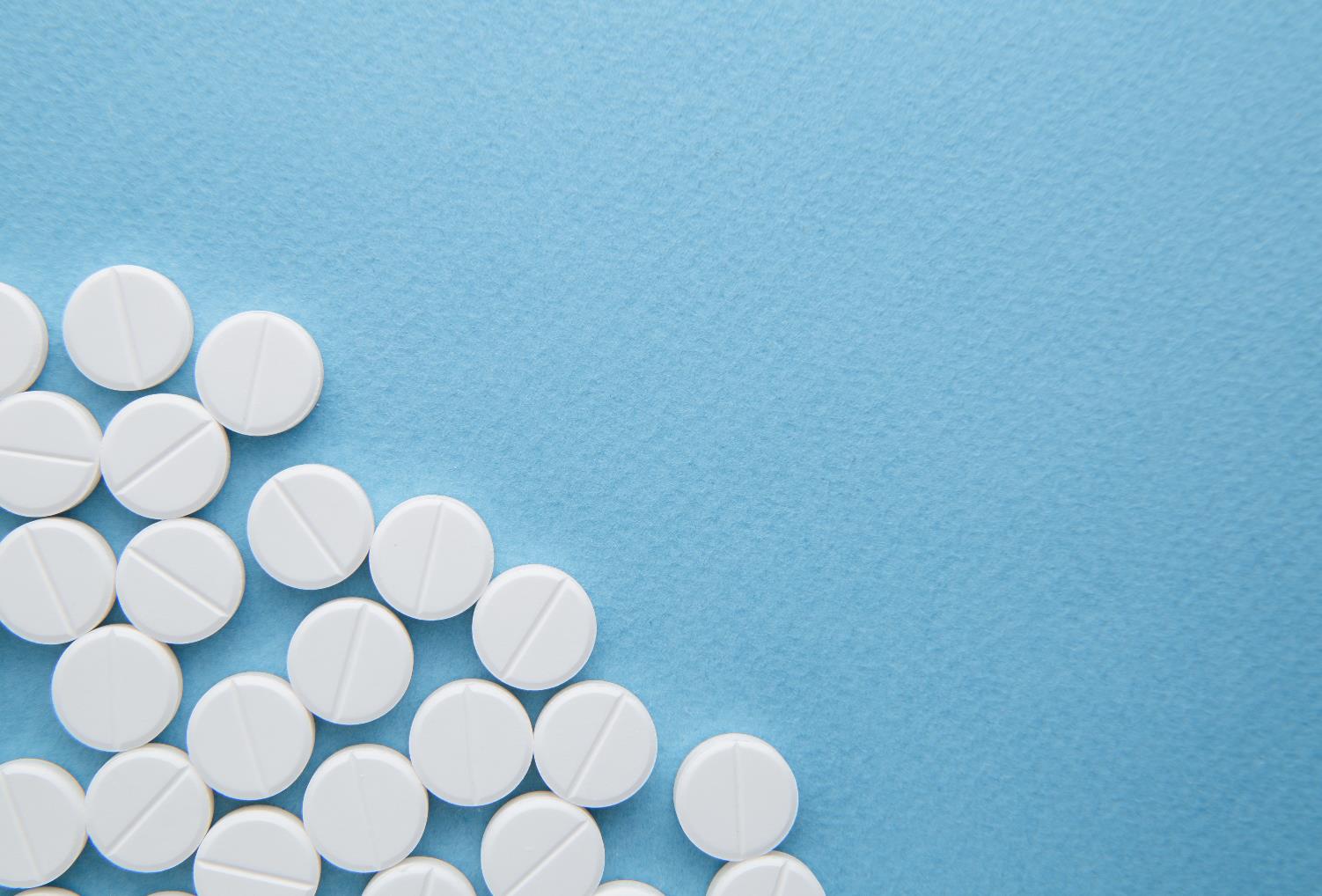 Mass production
Mass produced products are made in large volumes, in factories with a high level of automation and very few, if any, processes completed by hand
High set-up costs and low unit costs characterise mass production
Give three examples of mass produced products?
Why are mass production lines less flexible than those for one-off or batch production?
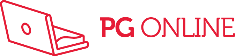 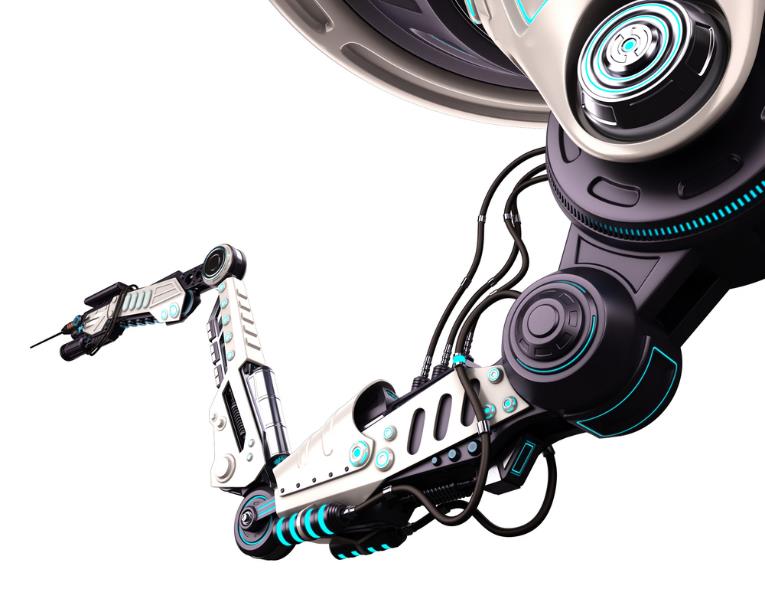 Set-up costs
The more automation in a production line, the higher the set-up costs will be
Products made using complex industrial machinery will be mass produced
Which industrial processes have high set-up costs?
How can a manufacturer justify the high set-up costs of mass produced products?
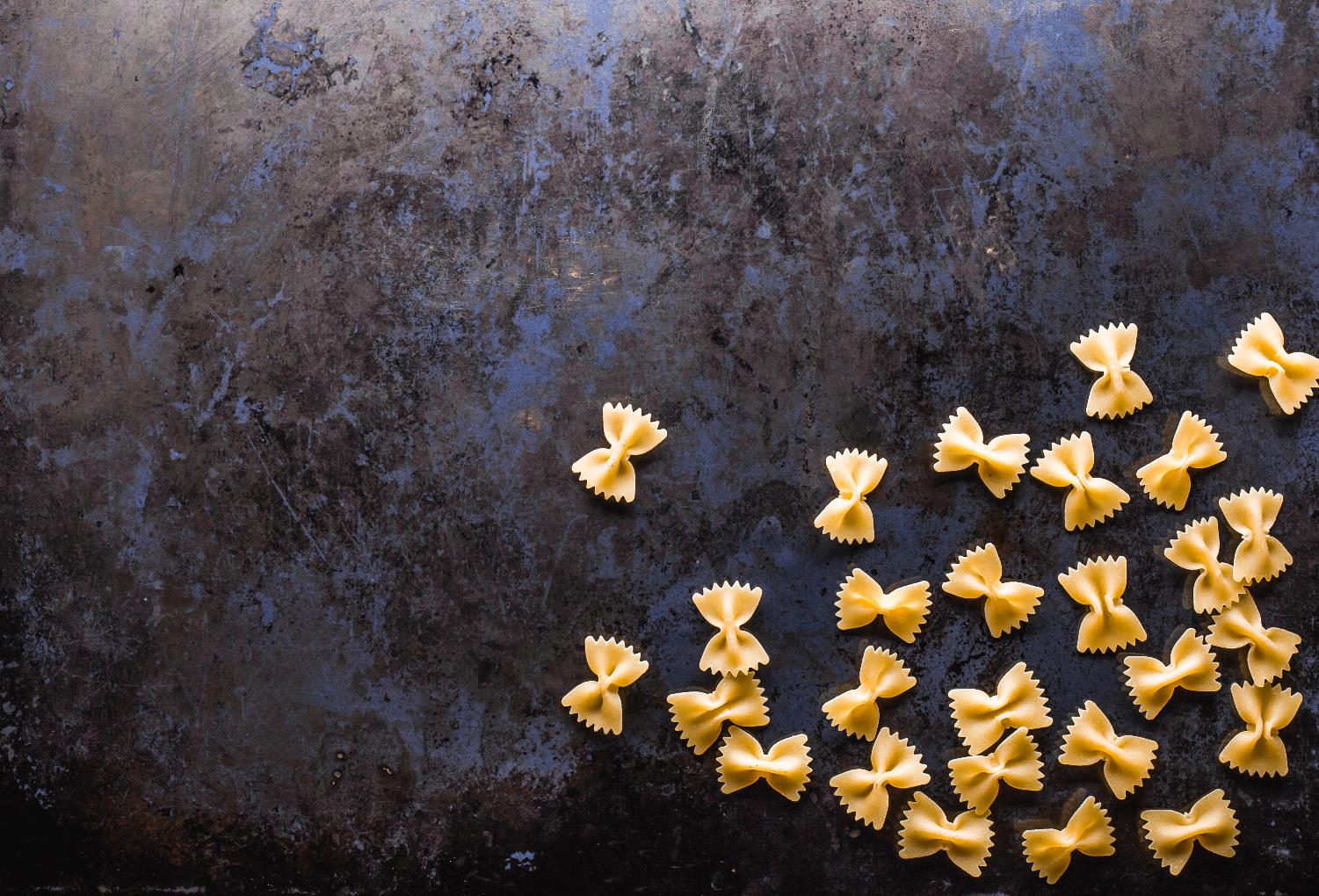 Continuous production
A continuous production line is run non-stop, 24 hours a day, 7 days a week, manufacturing products to meet a constant demand
What types of products would be suitable for continuous production?
How labour intensive are continuous production lines?
How does this affectunit and set-up costs?
Worksheet Task 3
Low unit cost
High unit cost
High set up cost
Low set up cost
Minimum flexibility
Maximum flexibility
Handmade
Automation
Unskilled workers / operators
Skilled workers / operators
One-off
Batch
Mass
Continuous
Worksheet Task 3
Low unit cost
High unit cost
High set up cost
Low set up cost
Minimum flexibility
Maximum flexibility
Handmade
Automation
Unskilled workers / operators
Skilled workers / operators
One-off
Batch
Mass
Continuous
Plenary
A variety of different manufacturing techniques have been covered:
Manufacturing by hand
3D printing
Laser cutting
Use of jigs and patterns
CNC routers
Injection moulding
Robotics
Complete Worksheet Tasks 4 and 5